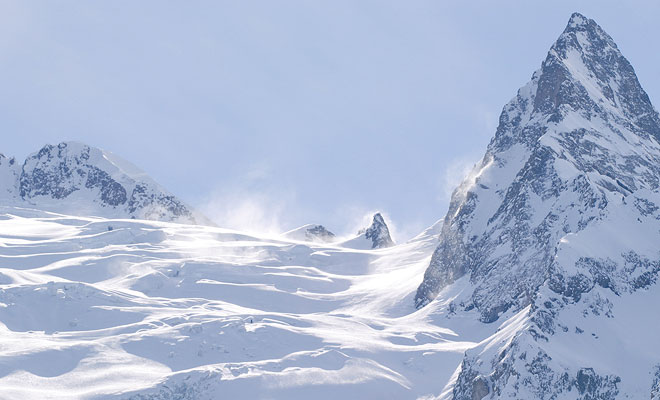 Тебе, Кавказ, суровый царь земли,Я снова посвящаю стих небрежный.Как сына, ты его благословиИ осени вершиной белоснежной.Ещё ребенком, чуждый и любвиИ дум честолюбивых, я беспечноБродил в твоих ущельях, — грозный, вечный,Угрюмый великан, меня носилТы бережно, как пестун, юных силХранитель верный, и мечтоюЯ страстно обнимал тебя порою.
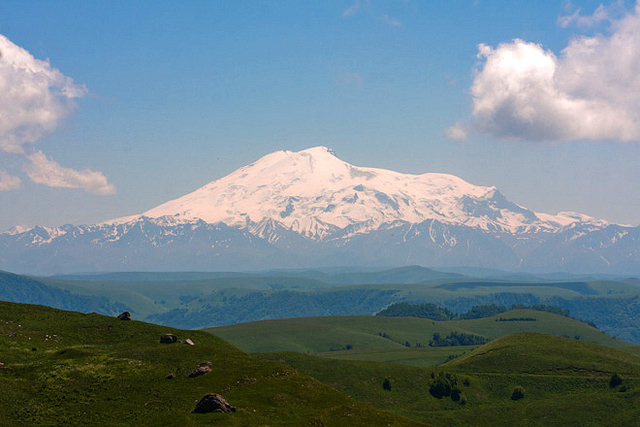 «Северный Кавказ. Экономико-географическое положение, природные условия и ресурсы района».
«Северный Кавказ. Экономико - географическое положение, природные условия и ресурсы района».
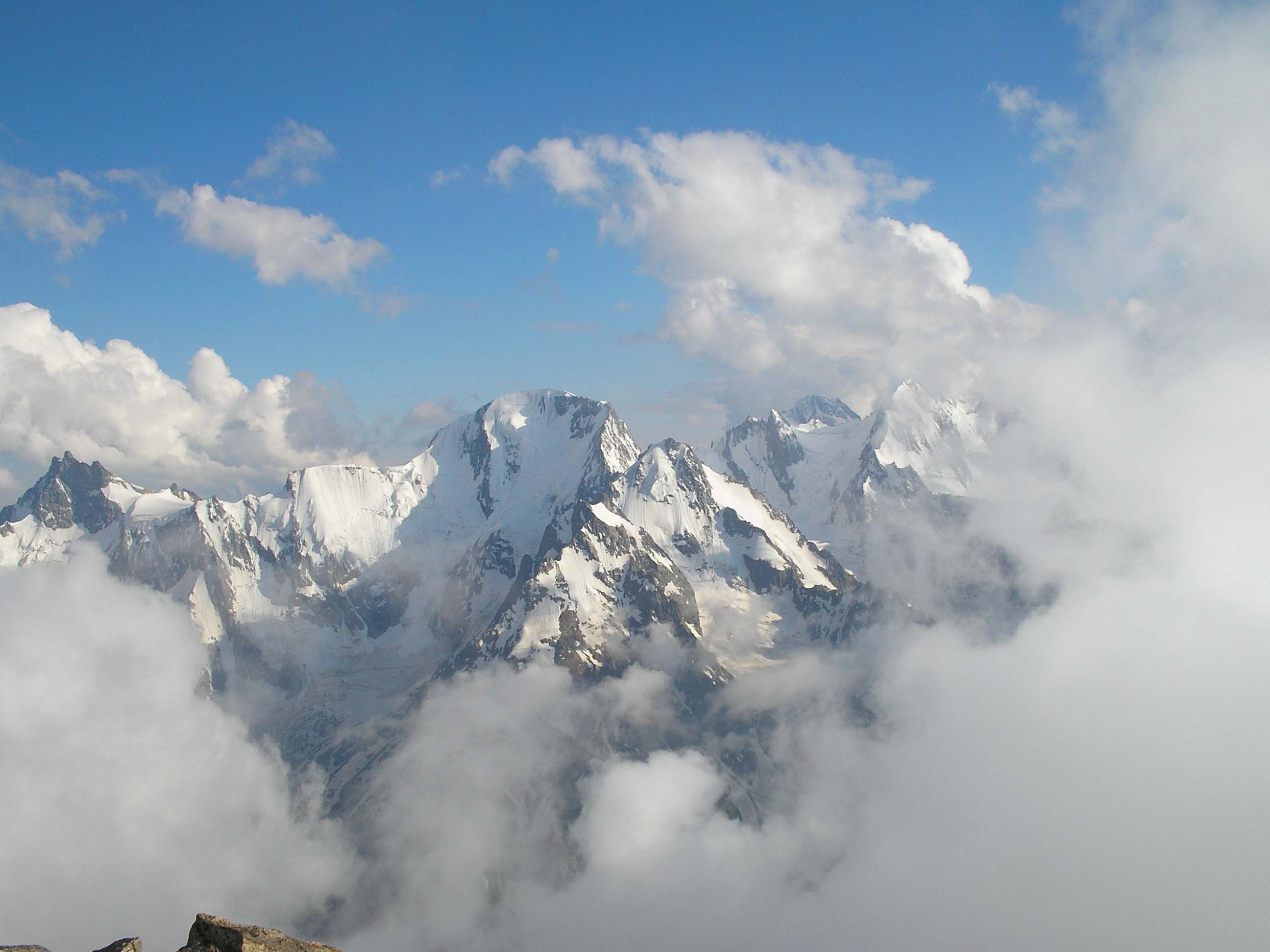 Цель урока: 
оценить  
экономико – географическое положение Северного Кавказа , выявить особенности природных условий и природных ресурсов района, и выяснить 
под влиянием каких факторов сформировались  рекреационные, природные условия и ресурсы Европейского Юга.
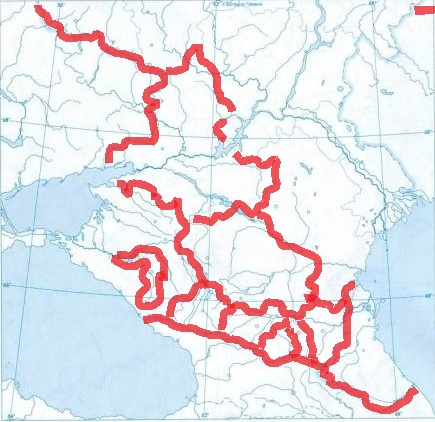 1
2
3
4
5
6
9
7
8
10
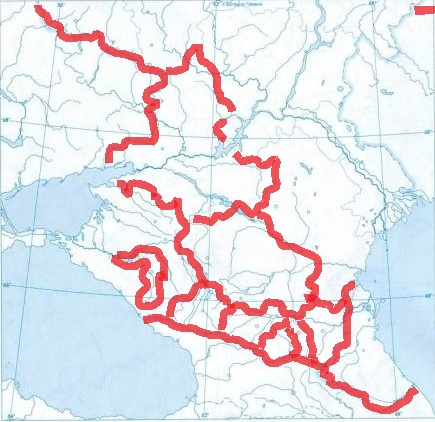 1
Ростовская область
2
Азовское море
Краснодарский край
Ставропольский край
4
Каспийское 
море
Адыгея
3
5
Карачаево-
Черкессия
6
Кабардино -Балкария
9
Ингушетия
Черное море
Северная 
Осетия
Чечня
10
8
Дагестан
7
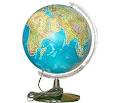 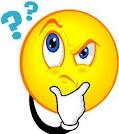 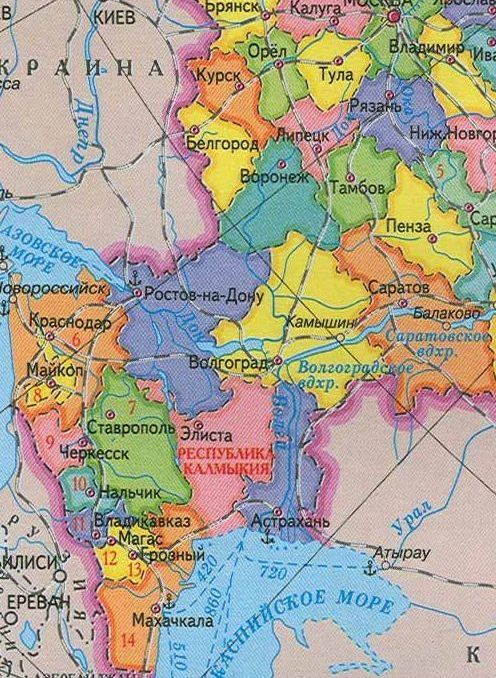 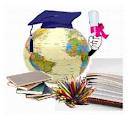 Если район граничит с другими государствами, значит он имеет ………….. Положение
По сравнению с другими районами относительно сторон горизонта этот район является…….?
Какие природные рубежи имеет район ?
Транспортное положение.
Богат ли район природными ресурсами? Какими?
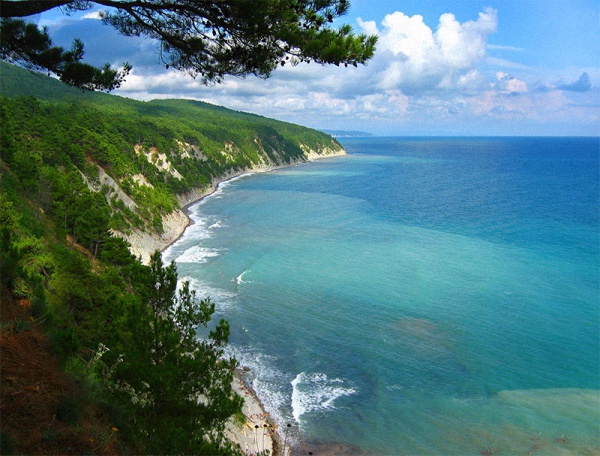 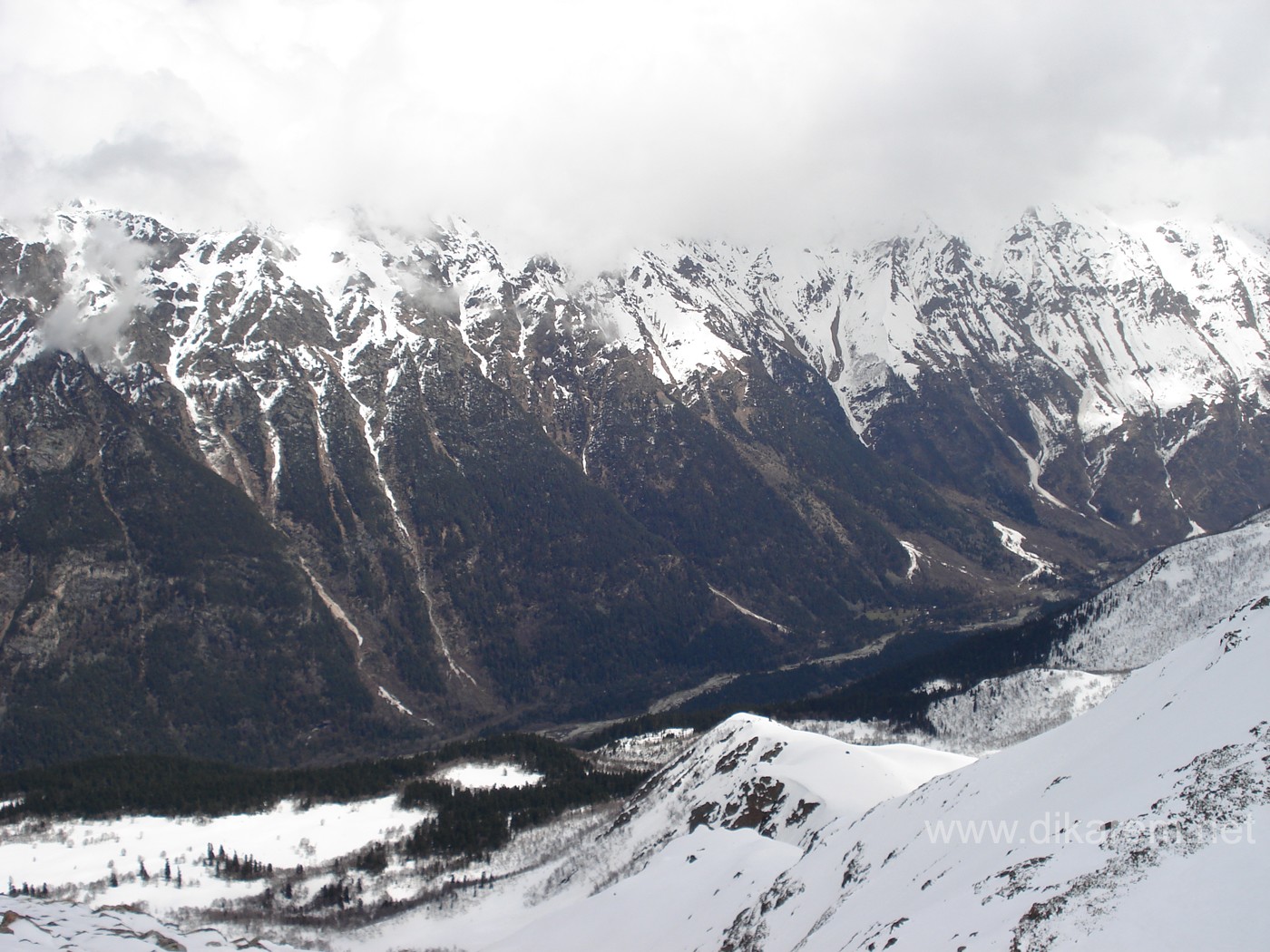 « Я и раньше бывал в горах, видел отчасти Баварские Альпы, горы в Колорадо и многих других местах, но никогда я не чувствовал себя таким беспомощным на Земле… Кавказские горы… выглядят в своём неприступном великолепии отдельным миром. Зубцы и башни, сёдла и минареты, всё это из снега, и мы, чужестранцы, начинаем теперь понимать то, что Пушкин, Лермонтов и Толстой написали под первым впечатлением от этого мистического великолепия».
Кнут Гамсун
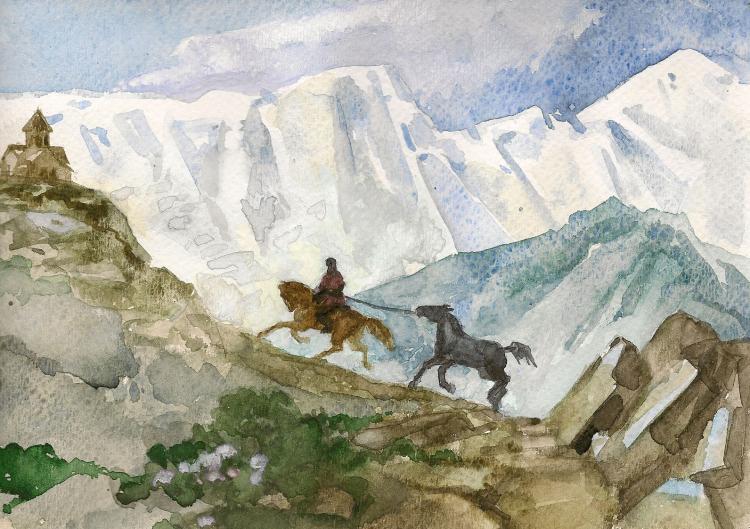 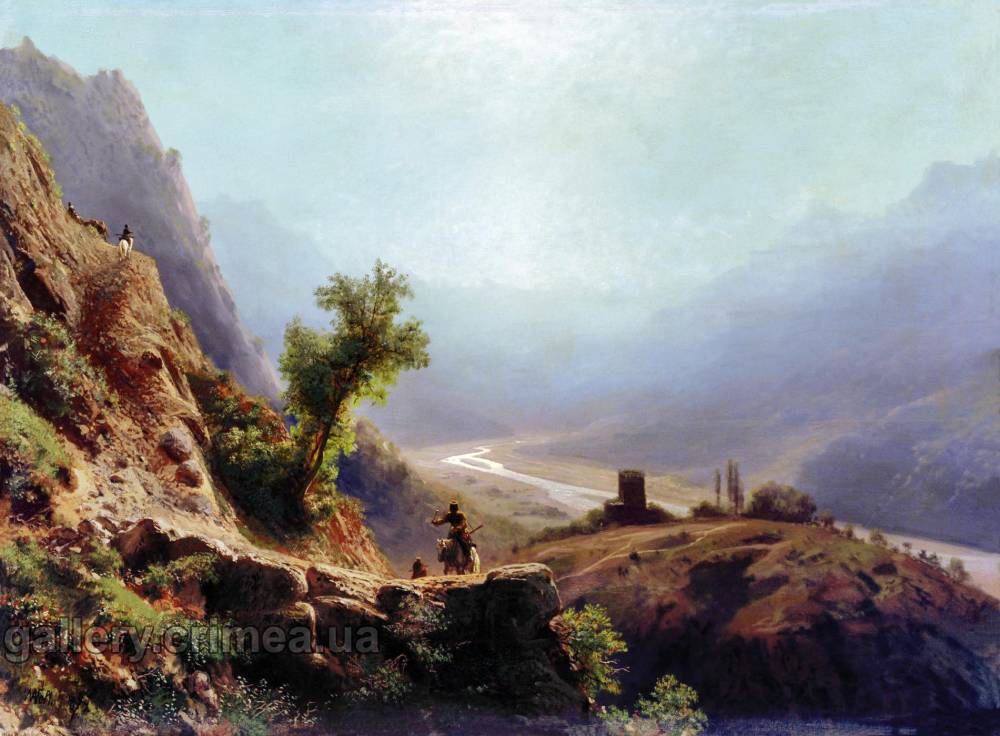 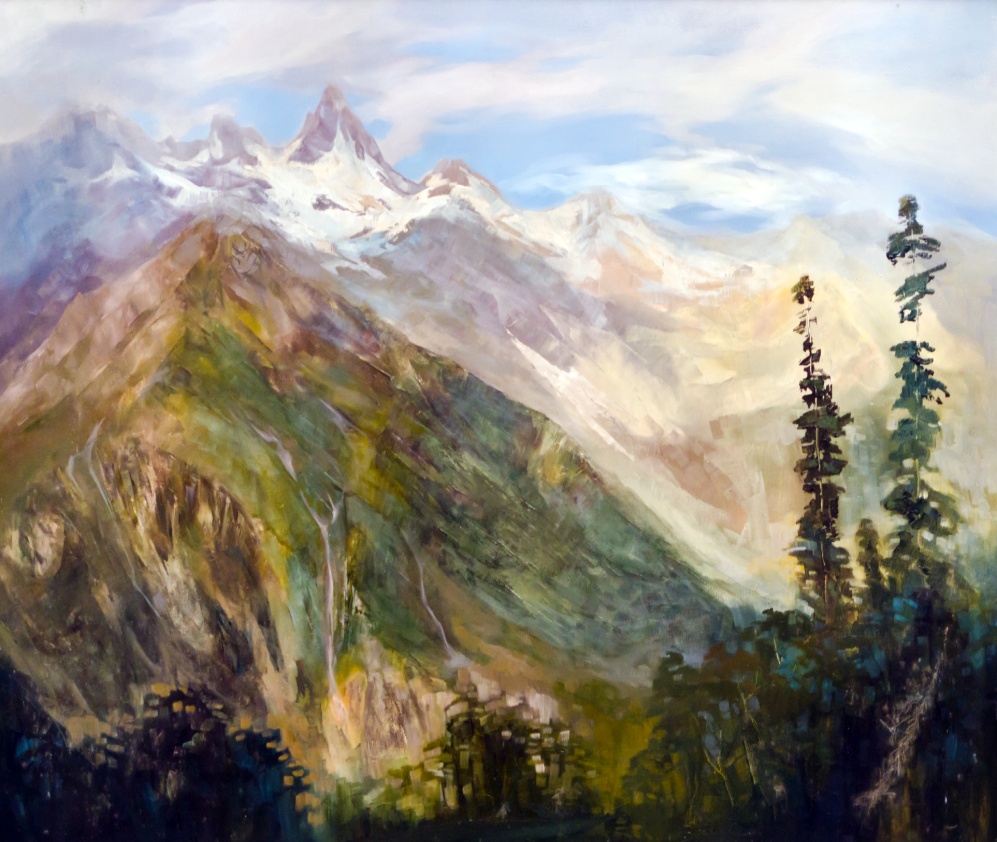 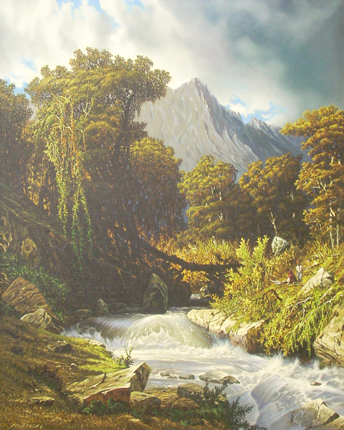 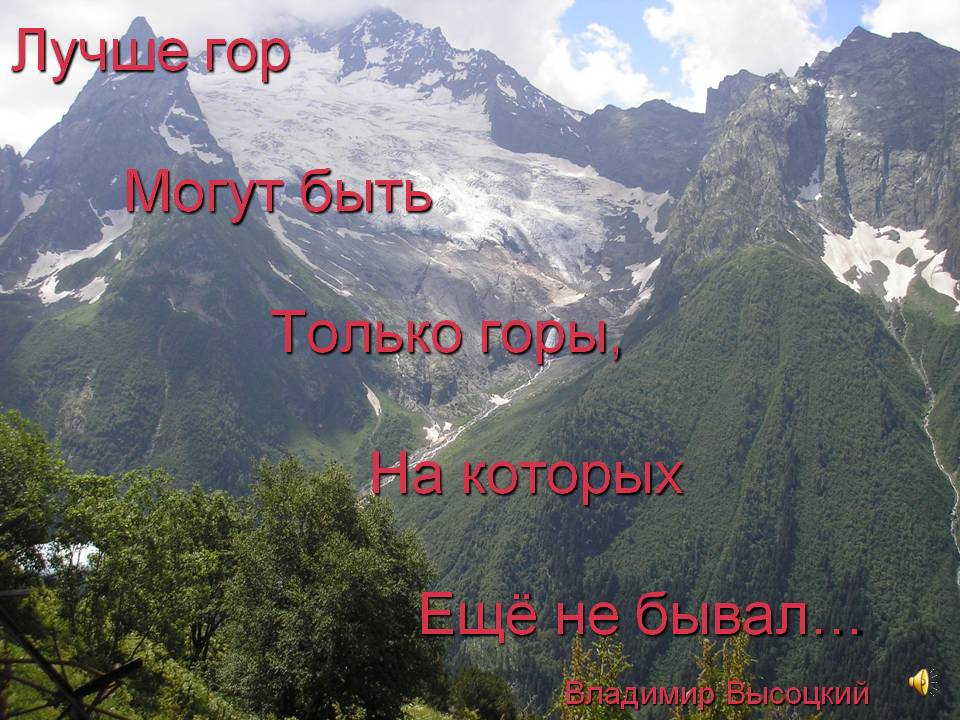 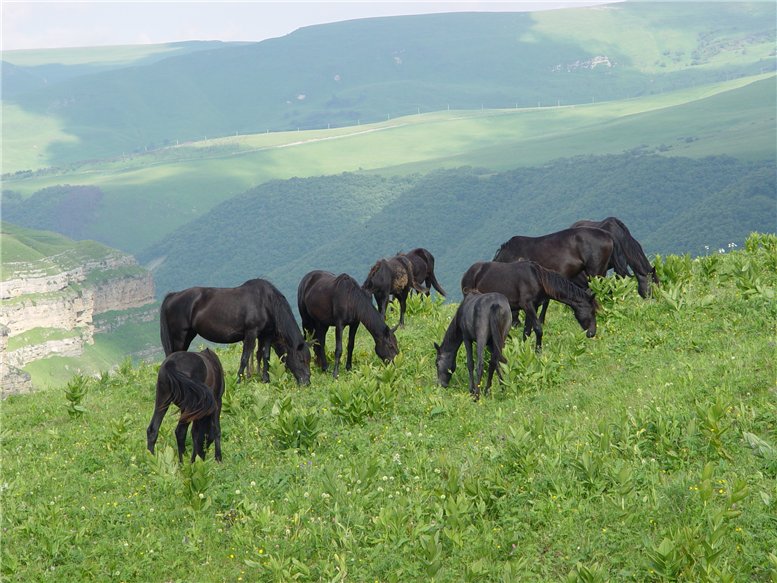 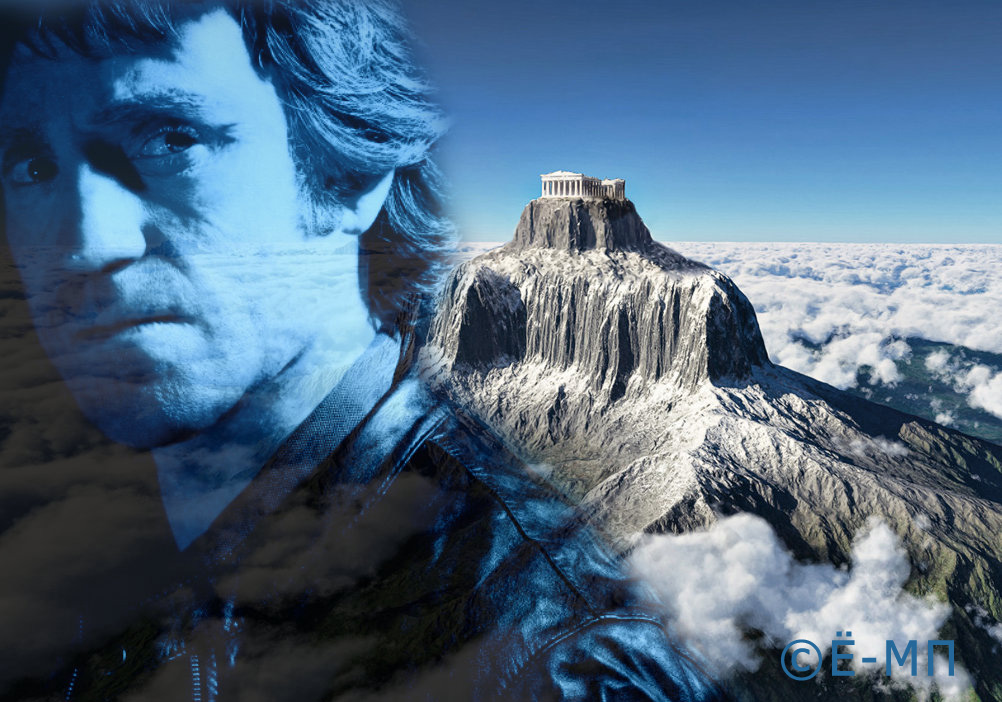 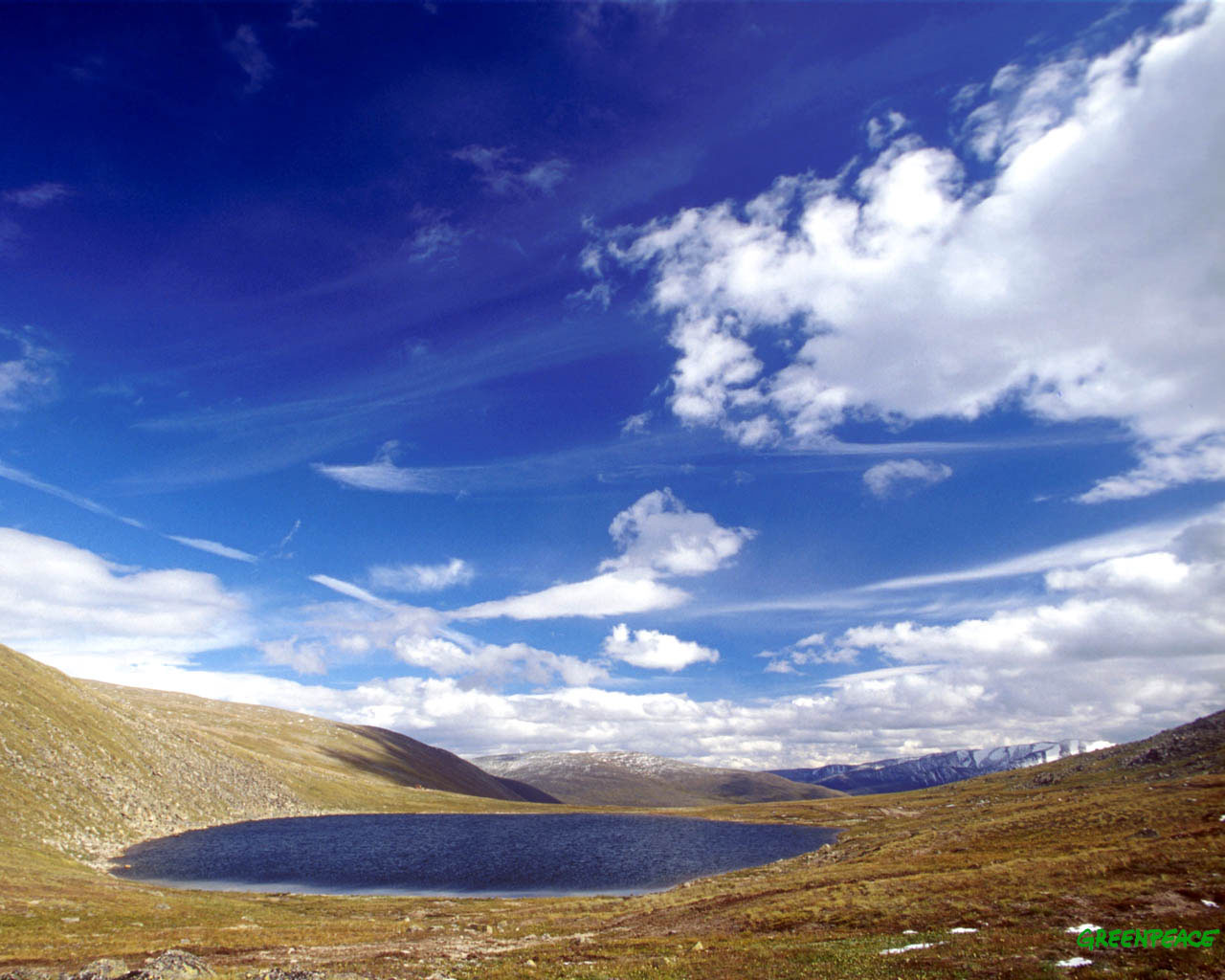 Домашнее задание
 
 §28, 29 учебника вопросы